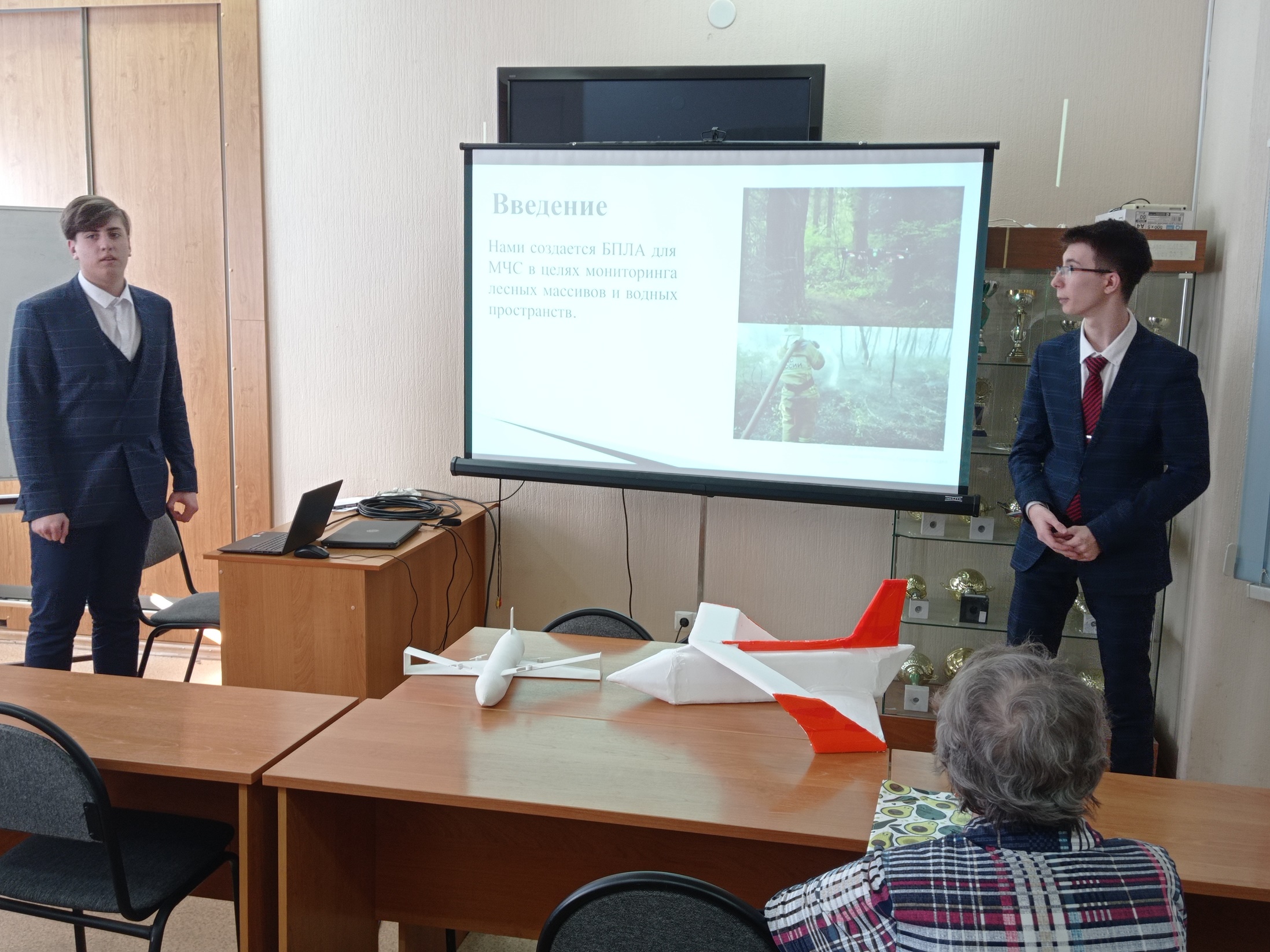 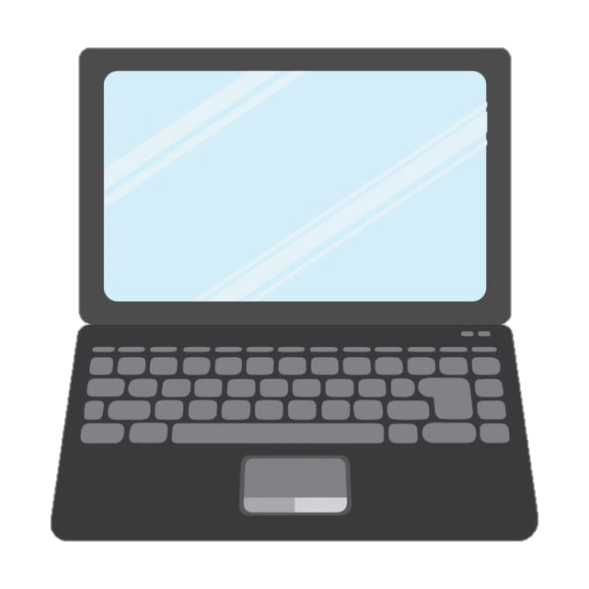 ?
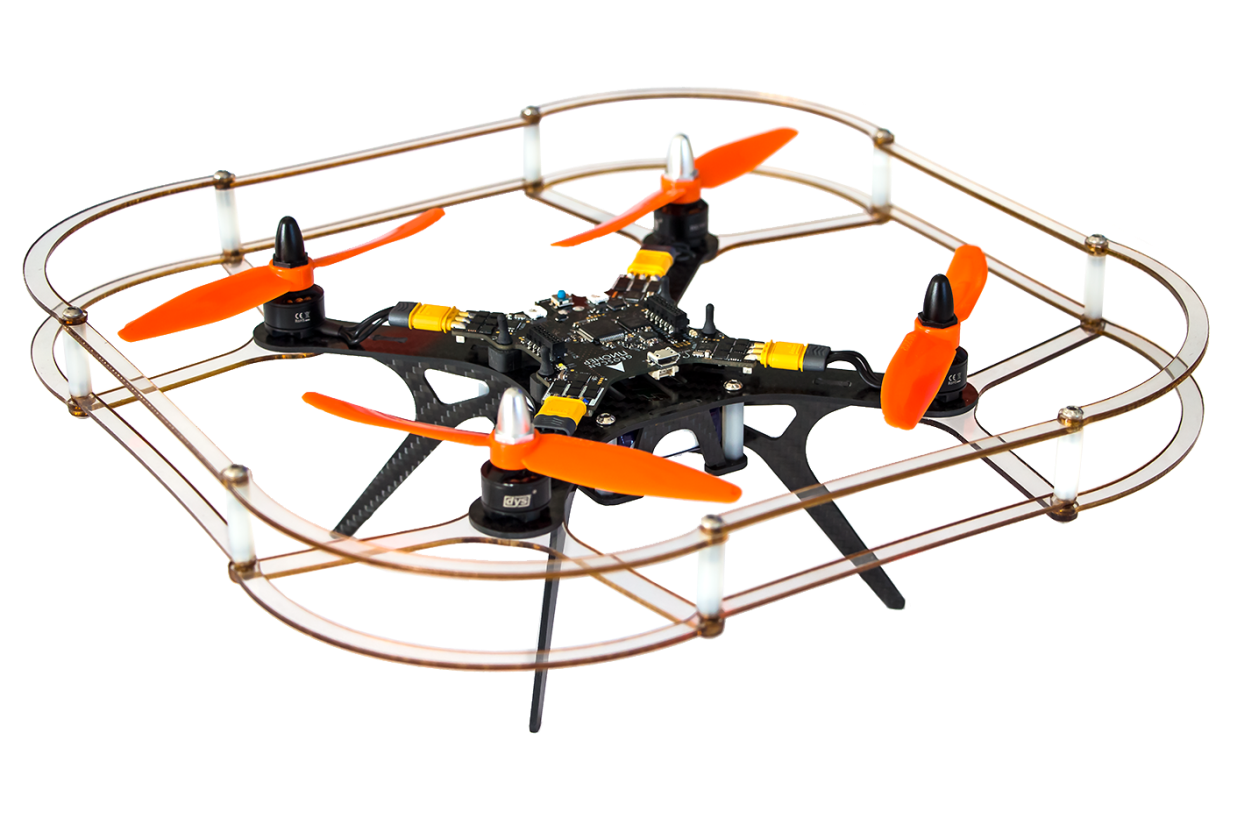 Тема урока:
Поисковые информационные системы
19.04.2022
Работа в команде
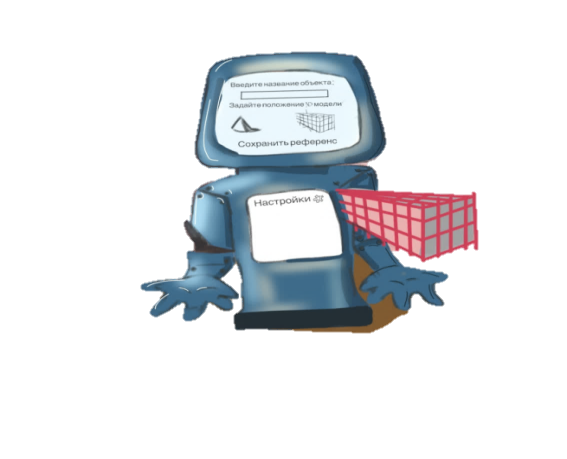 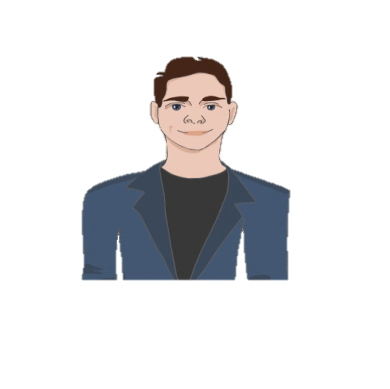 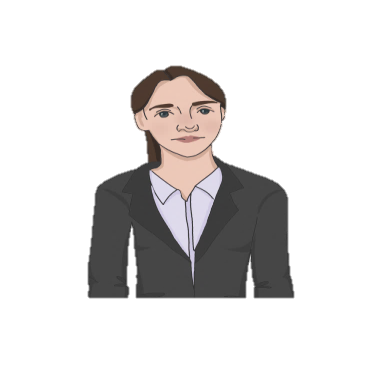 Лидер
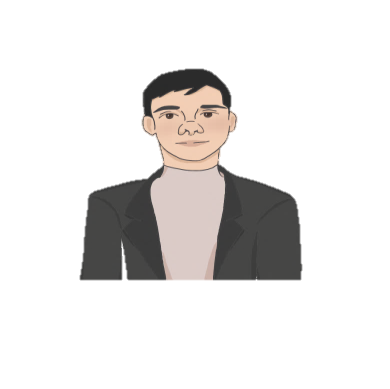 Спикер
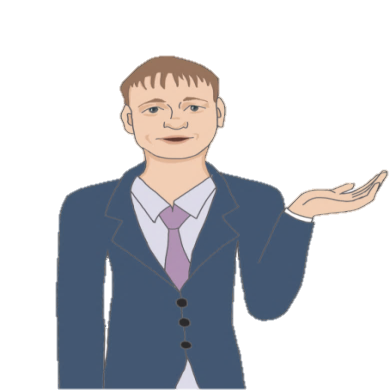 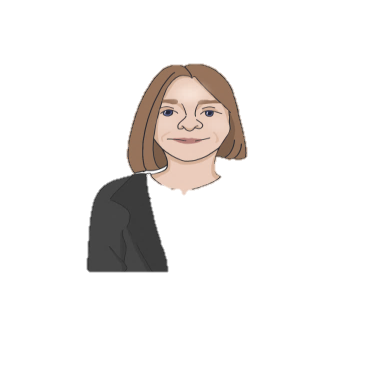 Юзер
Докер
Такт №1.
Понятие и история
(1-2, 3-4)
Понятие 
(команды №1 и №2)
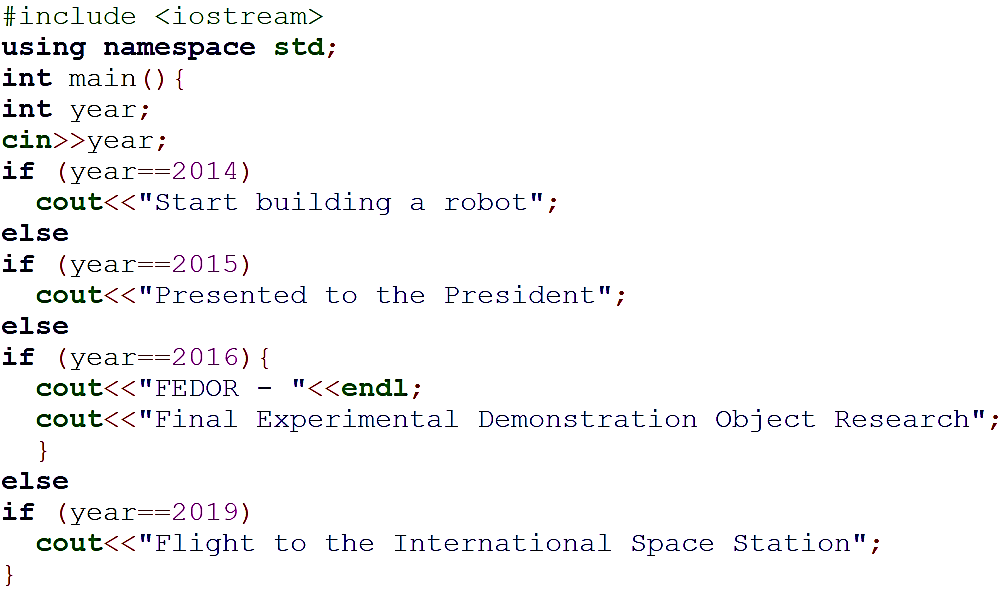 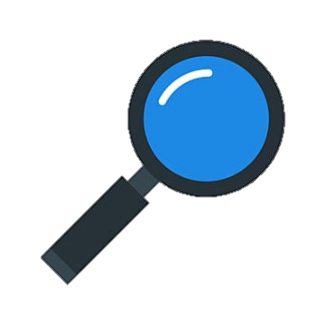 Информационно-поисковая система (ИПС) — это [1] -техническая система, обеспечивающая [2] и отбор необходимой информации в специальной [3] с описаниями источников информации (индексе) на основе информационно- [2] языка и соответствующих правил [2]. 
Главная задача ИПС – [2] информации релевантной потребностям пользователя. 
Релевантность — это соответствие результатов [2] сформулированному запросу.
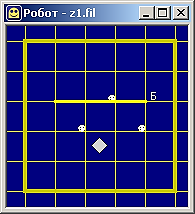 [Speaker Notes: Информационно-поисковая система (ИПС) — это программно-техническая система, обеспечивающая поиск и отбор необходимой информации в специальной базе с описаниями источников информации (индексе) на основе информационно-поискового языка и соответствующих правил поиска. 
Главная задача ИПС – поиск информации релевантной потребностям пользователя. 
Релевантность — это соответствие результатов поиска сформулированному запросу.]
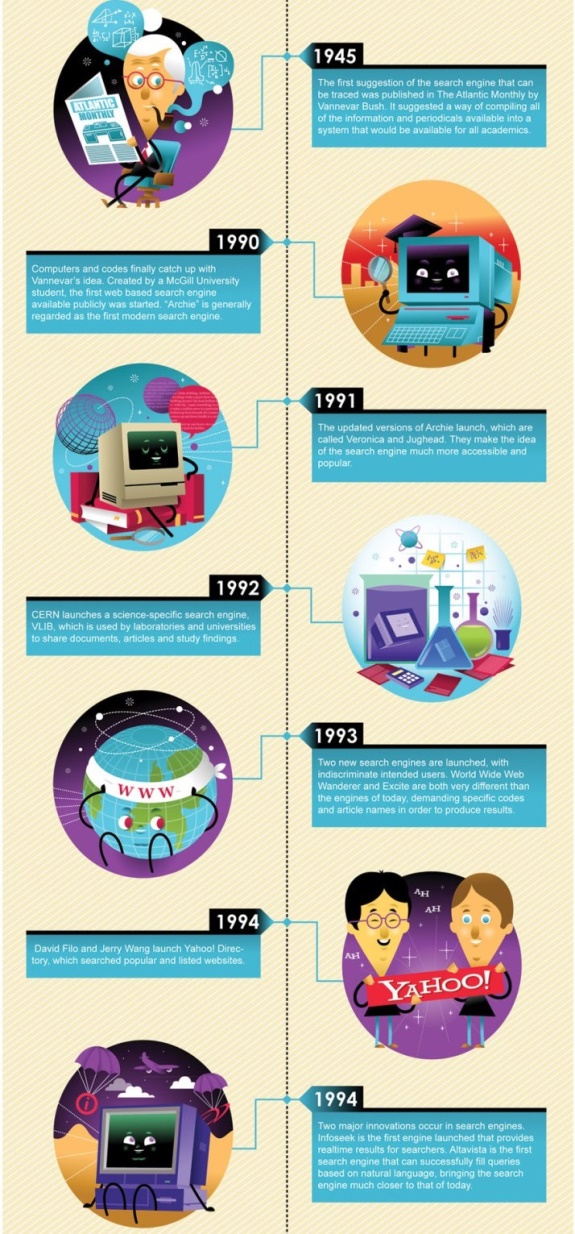 История 
(команды №3 и №4)
[Speaker Notes: Кто и когда первым предложил ИПС?  Ванневар Буш, 1945 год

Как называлась и когда была запущена первая общедоступная ИПС в Интернете? «Арчи», 1990 год

Как называлась и когда была запущена первая ИПС, которая могла выполнять запросы на основе естественного языка? AltaVista, 1994 год]
Такт №2.
Алгоритм и виды
(1-3, 2-4)
Алгоритм 
(команды №1 и №3)
Поисковый массив
Информационный запрос
Информационно-поисковый язык
Информационная потребность
Виды (команды №2 и №4)
Такт №3.
Поисковые запросы
(1-4, 2-3)
Поисковые запросы Yandex
(команды №1 и №4)
Поисковые запросы Google
(команды №2 и №3)
Такт №4.
Применение
Как запрограммировать квадрокоптер?
1.
Геоскан Пионер
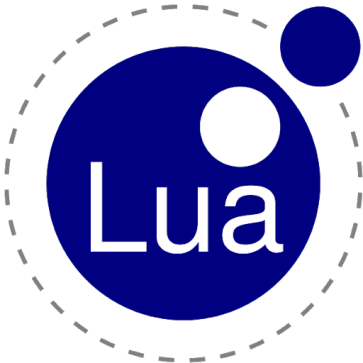 3.
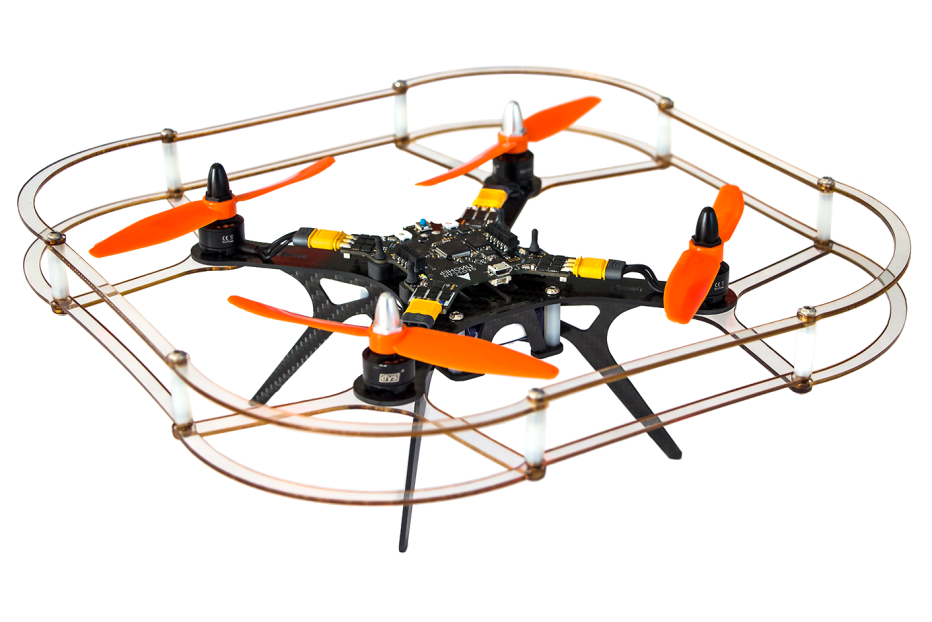 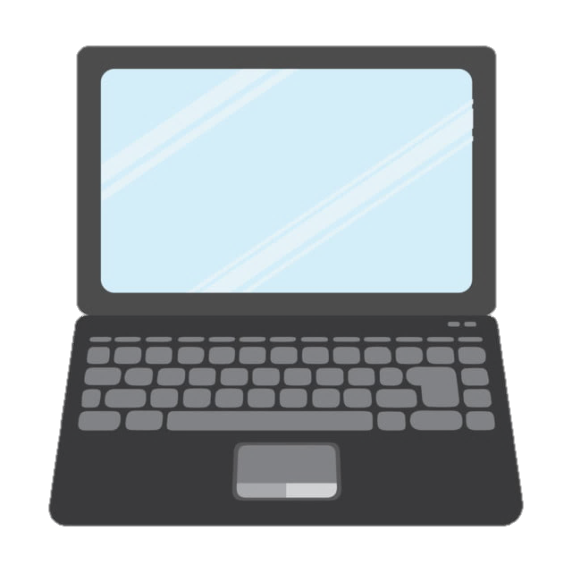 4.
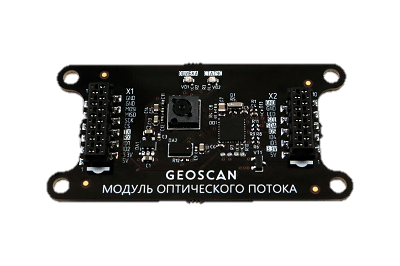 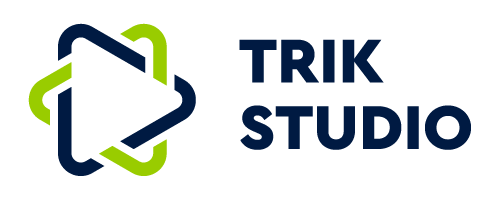 2.
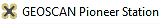 Рефлексия